VSTOP
V
srednjo 
šolo
1. INTERESI (zanimanje)
Šolski predmeti
Krožki
Dejavnosti zunaj šole
Računalnik, internet
Branje…
Delo doma…
….
2. SPOSOBNOSTI (KAJ ZMOREŠ??)
Umske sposobnosti
Besedne, matematične, naravoslovne…
Umetniške sposobnosti
Glasbene, likovne, …
Spretnosti
Fizične sposobnosti
Osebnostne lastnosti
3. ŠOLANJE
KJE
KAKO DOLGO
NADALJEVANJE ŠOLANJA
Šole v bližini - Ormož
splošna gimnazija
 predšolska vzgoja
blizu
poznavanje
Šole v bližini – Gimnazija Ptuj
splošna
športna
Šole v bližini – Šolski center Ptuj
ekonomska šola
prodajalec (3)
ekonomski tehnik (4)
aranžerski tehnik (4)
Šole v bližini – Šolski center Ptuj
biotehniška šola
gospodar na podeželju (3)
 cvetličar (3)
 gastronom hotelir (3)
 kmetijsko – podjetniški tehnik (4)
 okoljevarstveni tehnik (4)
Šole v bližini – Šolski center Ptuj
strojna šola
oblikovalec kovin – orodjar (3) 
klepar – krovec (3)
izdelovalec kovinskih konstrukcij (3)
instalater strojnih instalacij (3)
avtoserviser (3)
avtokaroserist (3)
strojni tehnik (4)
Šole v bližini – Šolski center Ptuj
elektro in računalniška šola
elektrikar (3)
 mehatronik operater (3)
 elektrotehnik (4)
 tehnik računalništva (4)
 tehnik mehatronike (4)
3. ŠOLANJE (NADALJEVANJE)
Splošna matura (gimnazija)
poklicna matura (srednja strokovna šola)
3+2 (PTI)
4. STARŠI
POMEMBEN GLAS!!
Kdo ali kaj je najbolj vplival na tvojo odločitev za vpis v srednjo šolo (1-10)?
1. Informativni dan – 7,6
 	2.	 Starši – 5,3
 	3. Psiholog - 4
Dodatne informacije
splet:
spletne strani srednjih šol,
http://www.mojaizbira.si/
http://www.dijaski.net/
www.sklad-kadri.si
https://www.ess.gov.si/ncips/cips
Karierno središče-Ptuj
Informativni dan
Dodatne informacije
Kam in kako:
računalniški program
interesi
drugi dejavniki
opisi poklicev
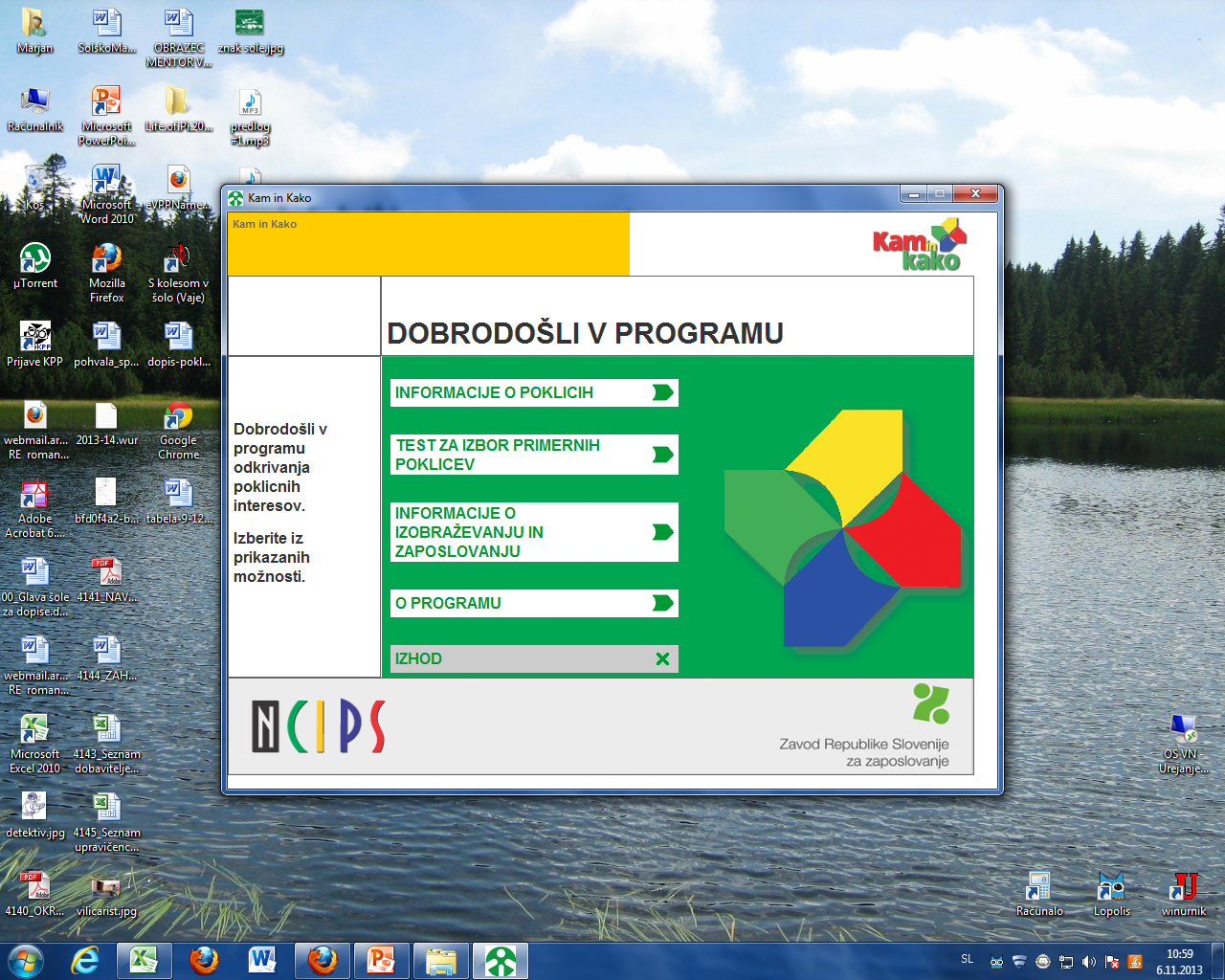 Koraki naprej
http://www.odkrijsvojtalent.si/
eVPP (vprašalnik o poklicni poti)
razgovori
aktualne informacije
Koraki naprej
Razpis za vpis – januar
Informativni dan - 14. in 15. 2. 
Prijava za vpis v 1. letnik - do 2. 4. 
Prenos prijav – do 23. 4. 
Objava omejitve vpisa – 21. 5. 
Dokumentacija v srednje šole – 15. do 18. 6.
Štipendije:
kadrovske: DELODAJALCI
državne: CSD
Zoisove (Javni sklad za kadre)
prijavi posameznik
zlata in srebrna priznanja+UU v 9. razredu najmanj 4,7
HVALA!
Vaša vprašanja
(projekcijo najdete na šolski spletni strani)